Hướng dẫn cách tạo tài khoản truy cập vào Giáo trình điện tử của Nhà xuất bản Wiley – Trường đại học Kiên Giang
Truy cập vào E-textbook của NXB Wiley
Truy cập vào website: https://wileysgp.ipublishcentral.net/
Nếu bạn đang kết nối internet thông qua đường truyền mạng của Nhà trường, Bạn sẽ thấy tên trường xuất hiện ở phía trên bên phải màn hình. Click vào  ‘Register’ nếu như bạn chưa có tài khoản.
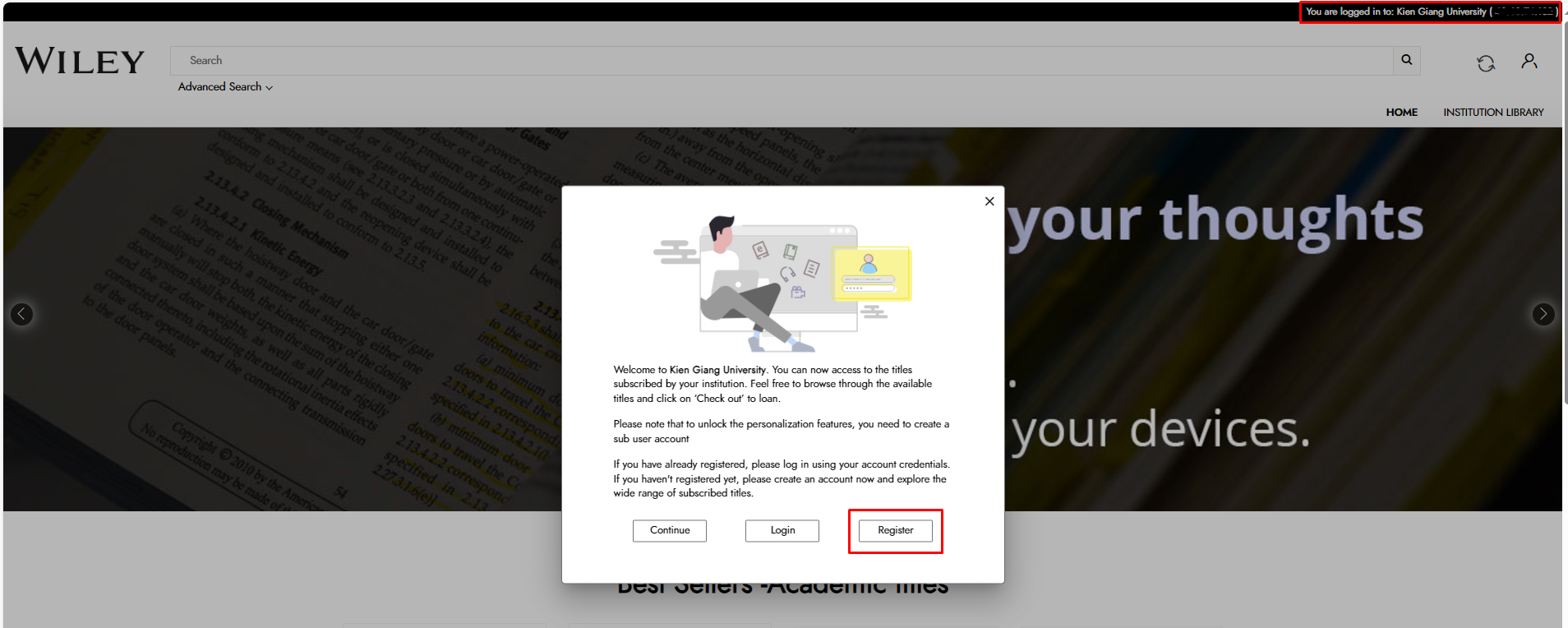 Tạo tài khoản với email có sử dụng tên miền của Trường đại học Kiên Giang (ví dụ xxx@vnkgu.edu.vn). Tạo tài khoản giúp bạn có những trải nghiệm mang tính cá nhân hoá
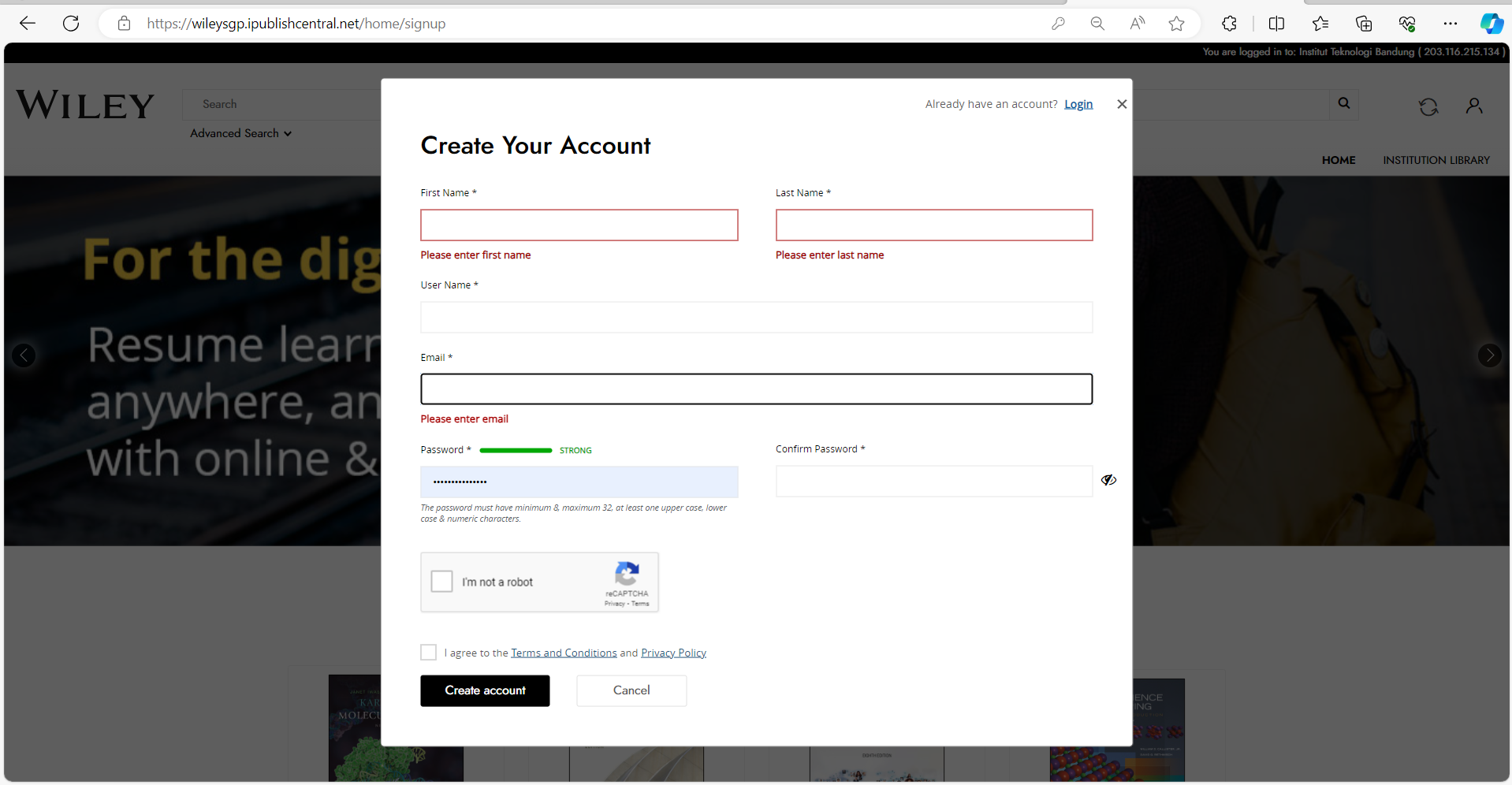 Xác minh tài khoản của bạn qua email:
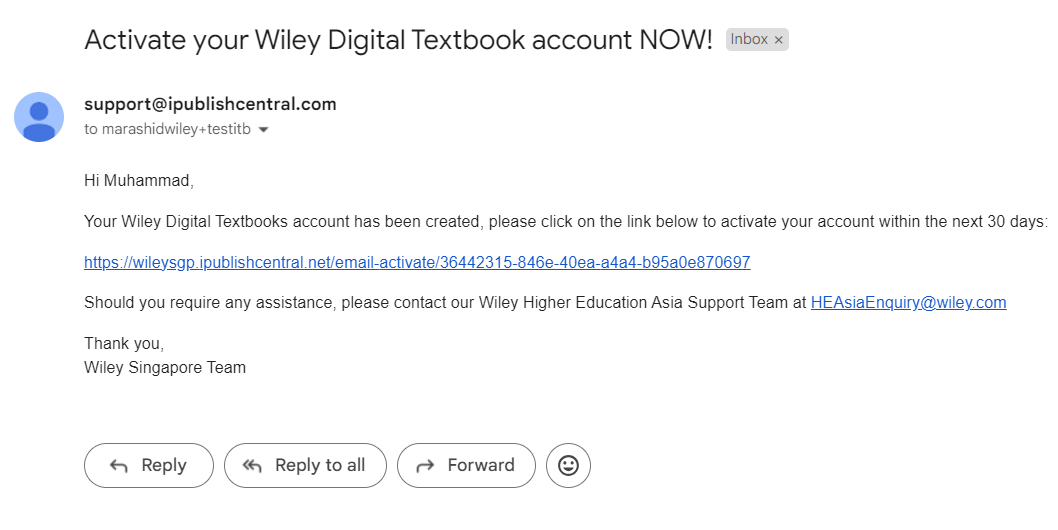 Kích hoạt tài khoản của bạn để bắt đầu đọc:
Home Tab
Sau khi đăng nhập vào tài khoản, bạn sẽ được chuyển hướng đến thẻ Trang chủ (Home) và bắt đầu sử dụng tài nguyên.
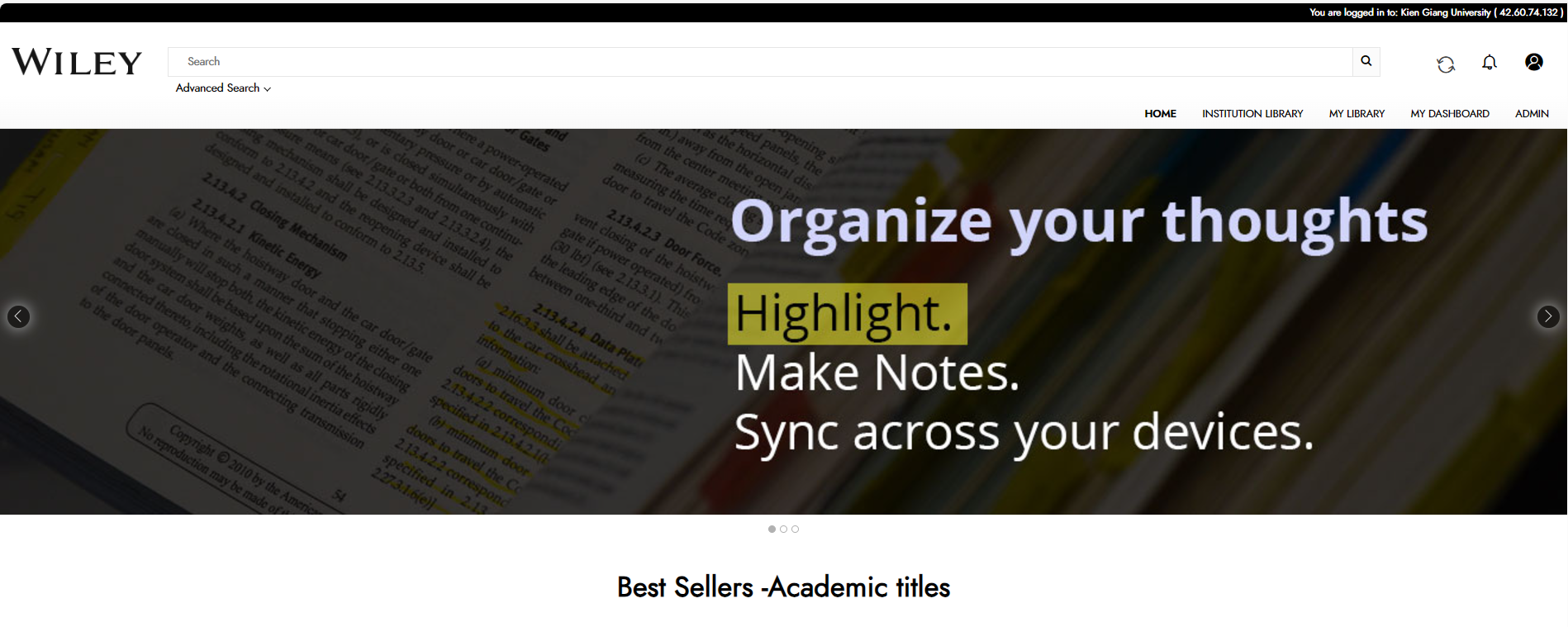